Some Remarks on Ξ* & Ω*
Jun 09, 2016       |  Albrecht Gillitzer,  IKP Forschungszentrum Jülich
LVII PANDA Meeting, GSI Darmstadt, June 2016
Outline
Summary of Baryons 2016
Ideas for the Strange Baryon Spectroscopy Program
MC event generation issues
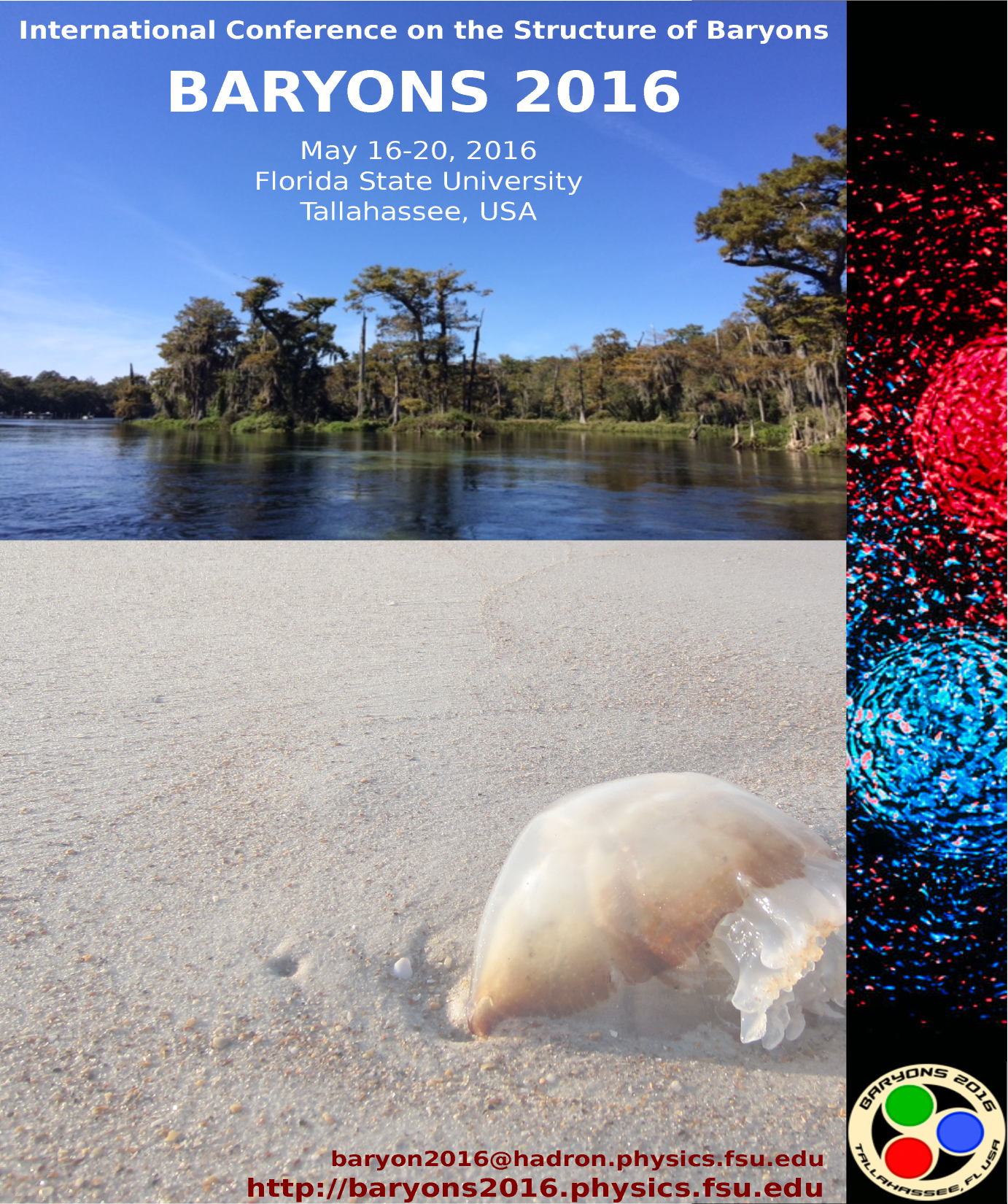 Baryons 2016
Invitation to give an overview talk on strange baryon spectroscopy
Not a PANDA talk
Scientific program:
8 plenary sessions
21 parallel sessions
topics: light, heavy and exotic baryons
parallel session on „physics of hyperons“
Strange Partners
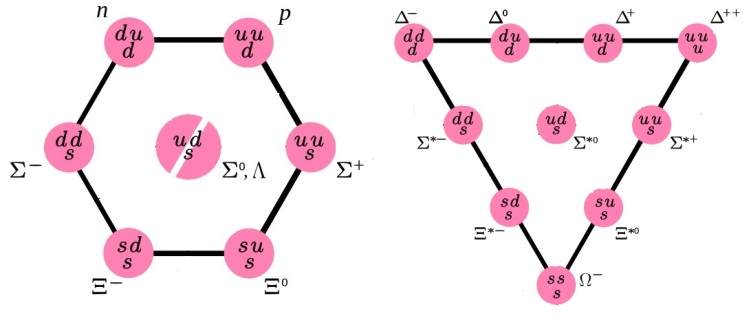 Approximate SU(3) flavor symmetry
N* & Δ states have partners in the strange sector
focus on Ξ and Ω
Ξ: as many states as N* & Δ together
Ω: as many states as Δ
scrutinize our understanding of the baryon excitation pattern
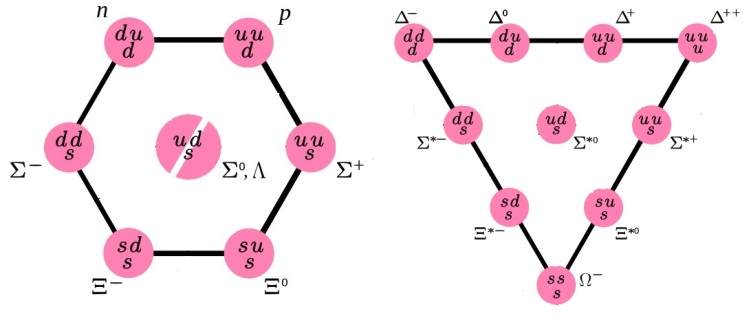 Status of Ξ* Resonances:  RPP 2014
Chin. Phys. C 38 (2014) 090001
?
Ξ(1820):
Teodoro78 favors J = 3/2, but cannot make a parity discrimination. Biagi 87c is consistent with J = 3/2 and favors negative parity for this J value.
?
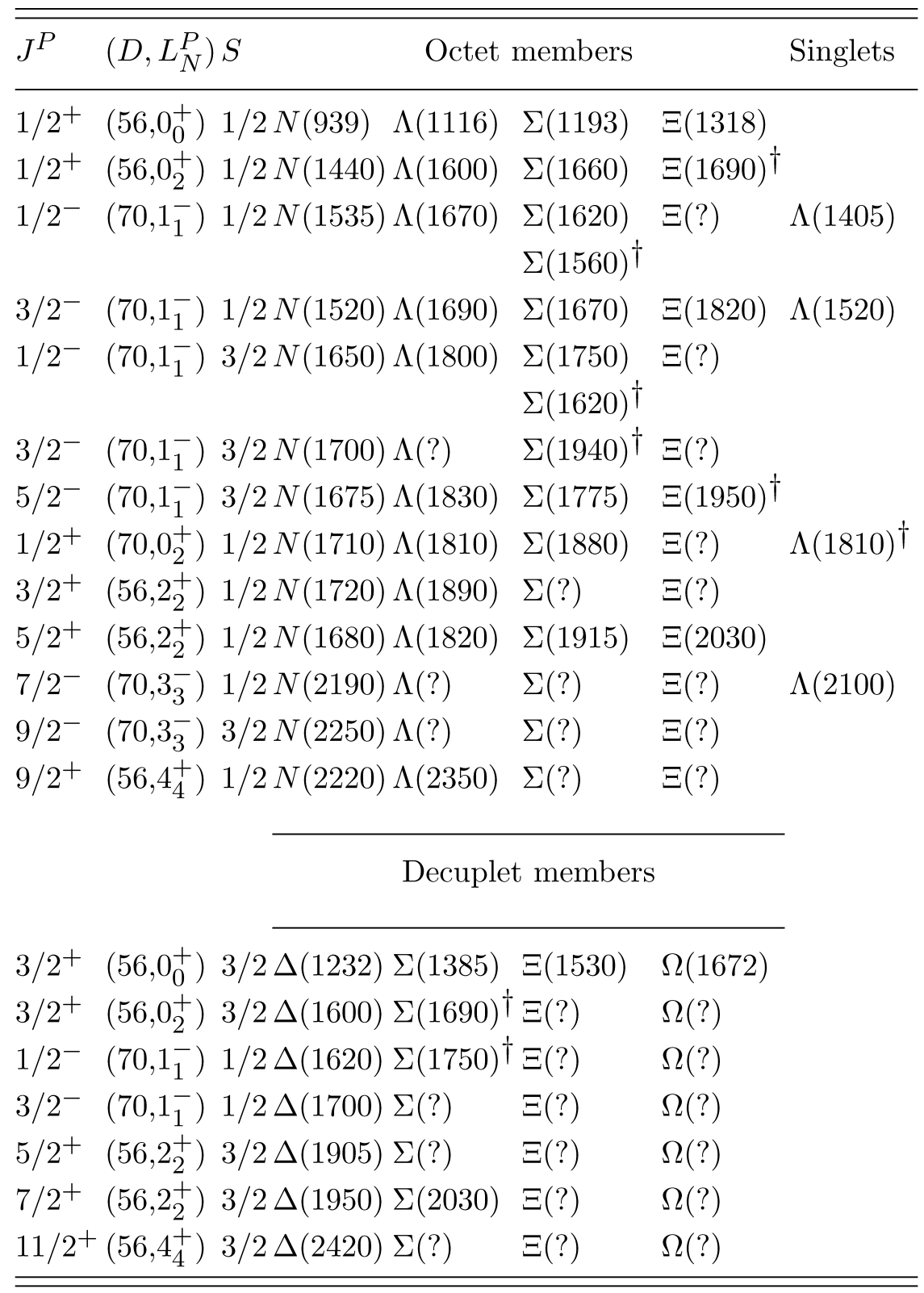 SU(6) x O(3) Classification
RPP 2014: Chin. Phys. C 38 (2014) 090001
„Assignments for …
Ξ(1820) and Ξ(2030), are merely
educated guesses.“

Ξ(1690), Ξ(1950):
T. Melde et al., PRD 77 (2008) 114002

decuplet: no Ξ*, no Ω*

“… nothing of significance on X resonances has been added since our 1988 edition.”
?
Quark Model
Ξ:
many states predicted below 3 GeV
compare 1/2+ and 1/2- excitation
Ω:
several states predicted between 2 GeV and 3 GeV
compare 3/2+ and 3/2- excitation
Ξ
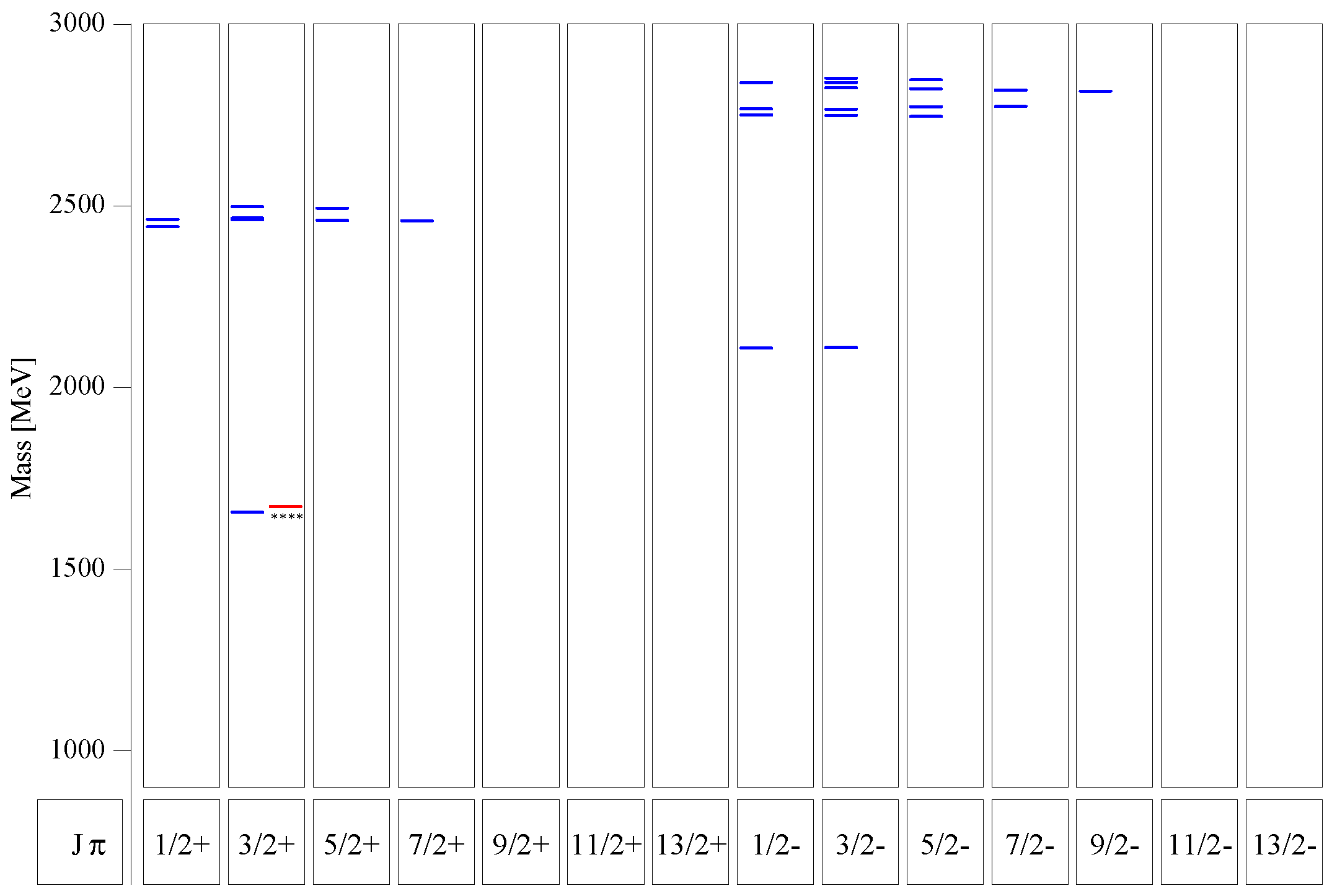 U. Löring et al., EPJA 10 (2001) 447
Ω
s.a.:  M. Pervin, W. Roberts, PRC 77 (2008) 025202
Experimental Prospects
Invitation to give a talk on „Strange Baryons …with reference to the programs at PANDA, GlueX, and LHCb”
pp  Ξ*X (prompt or delayed)		LHCb
γp  K+K+Ξ*			GlueX,  CLAS12
pp  Ξ*Ξ & c.c.			PANDA
e+e-  Ξ*X (prompt or delayed)	Belle II
					BES III
K-p  K+Ξ*-				J-PARC
KLp  K+Ξ*0			Hall D KL beam
P. Spradlin,  Wednesday
L. Guo,  Tuesday
_
_
_
J. Yelton,  Thursday
M. Destefanis,  Thursday
M. Naruki,  Tuesday
S. Taylor,  Tuesday
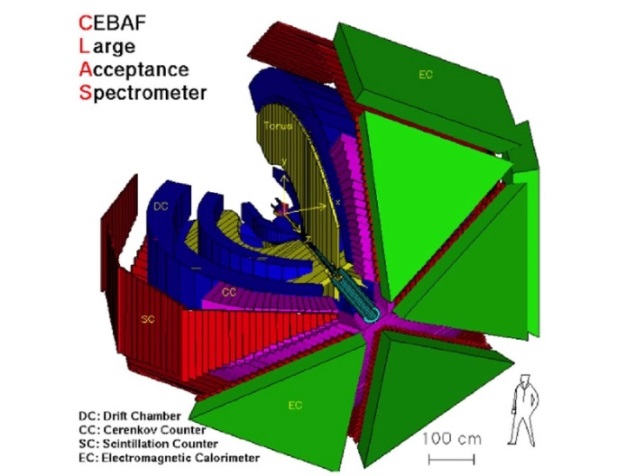 Ξ Production in γp:  CLAS
Runs g6a, g6b:
first exclusive photoproduction of Ξ-
reaction γp  K+K+ X
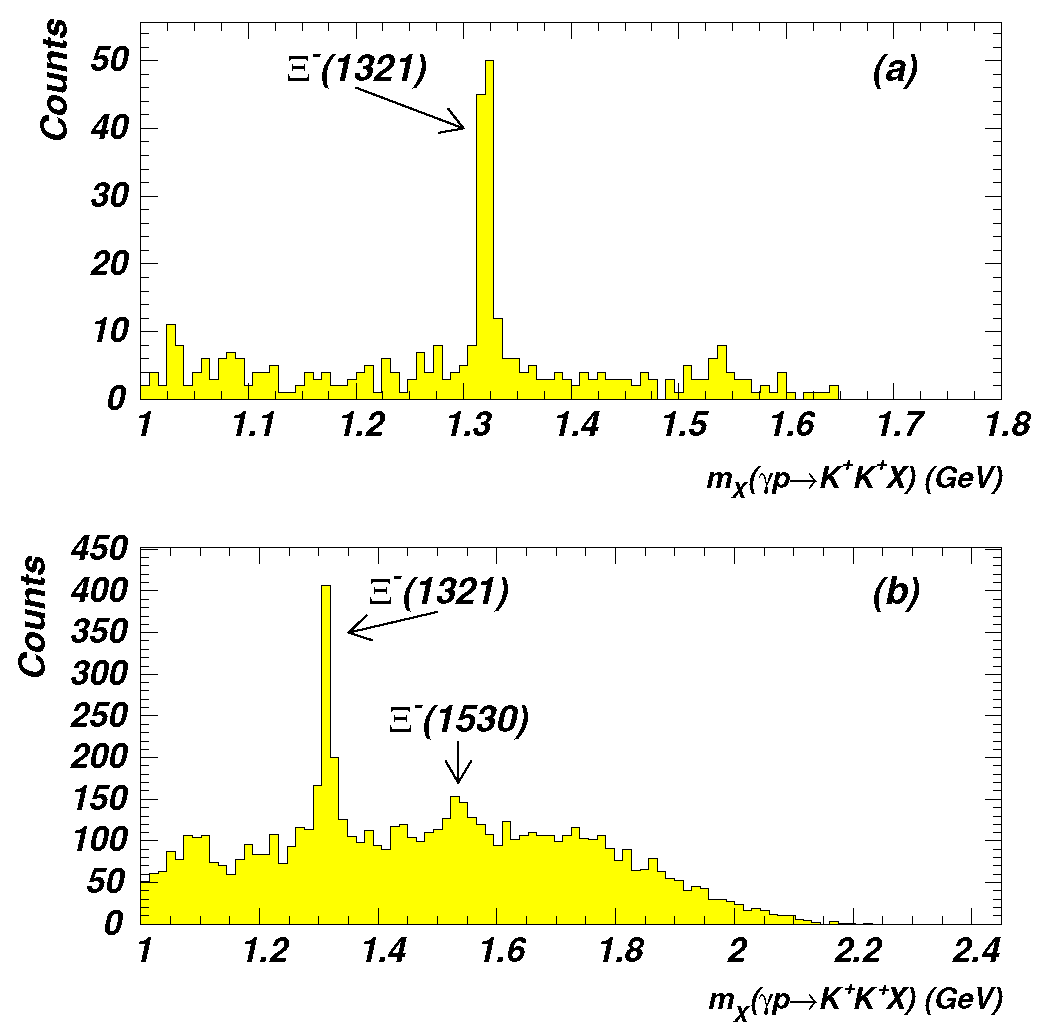 g6a:
3.2 – 3.9 GeV
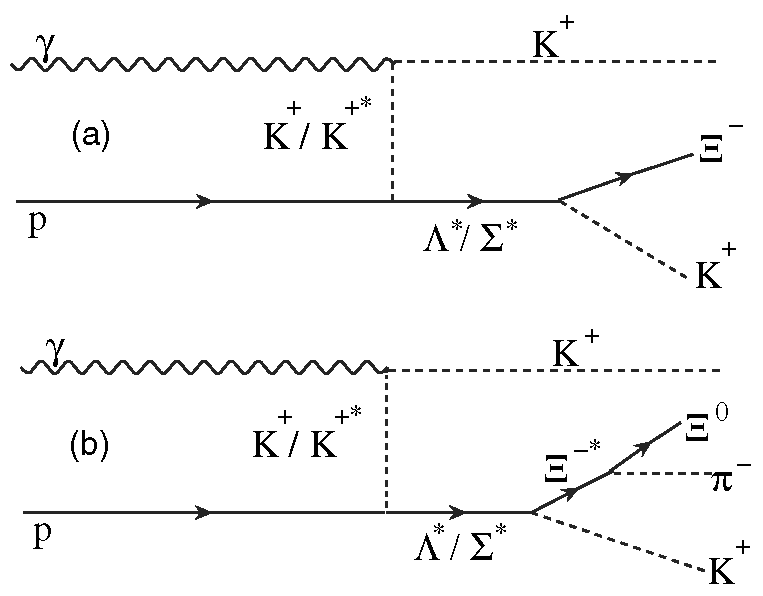 g6b:
3.0 – 5.2 GeV
J. Price et al., PRC 71 (2005) 058201
Ξ Production at GlueX
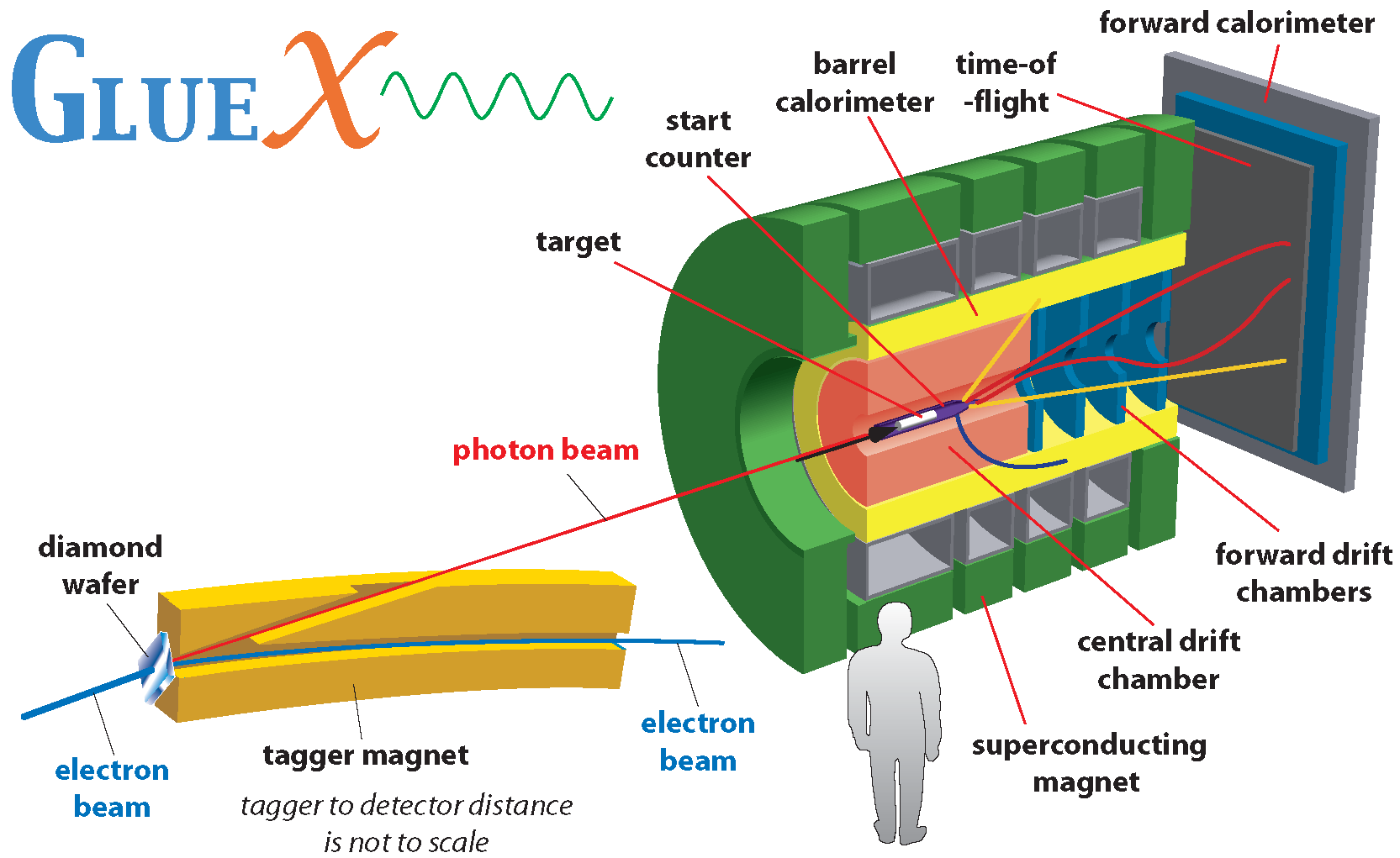 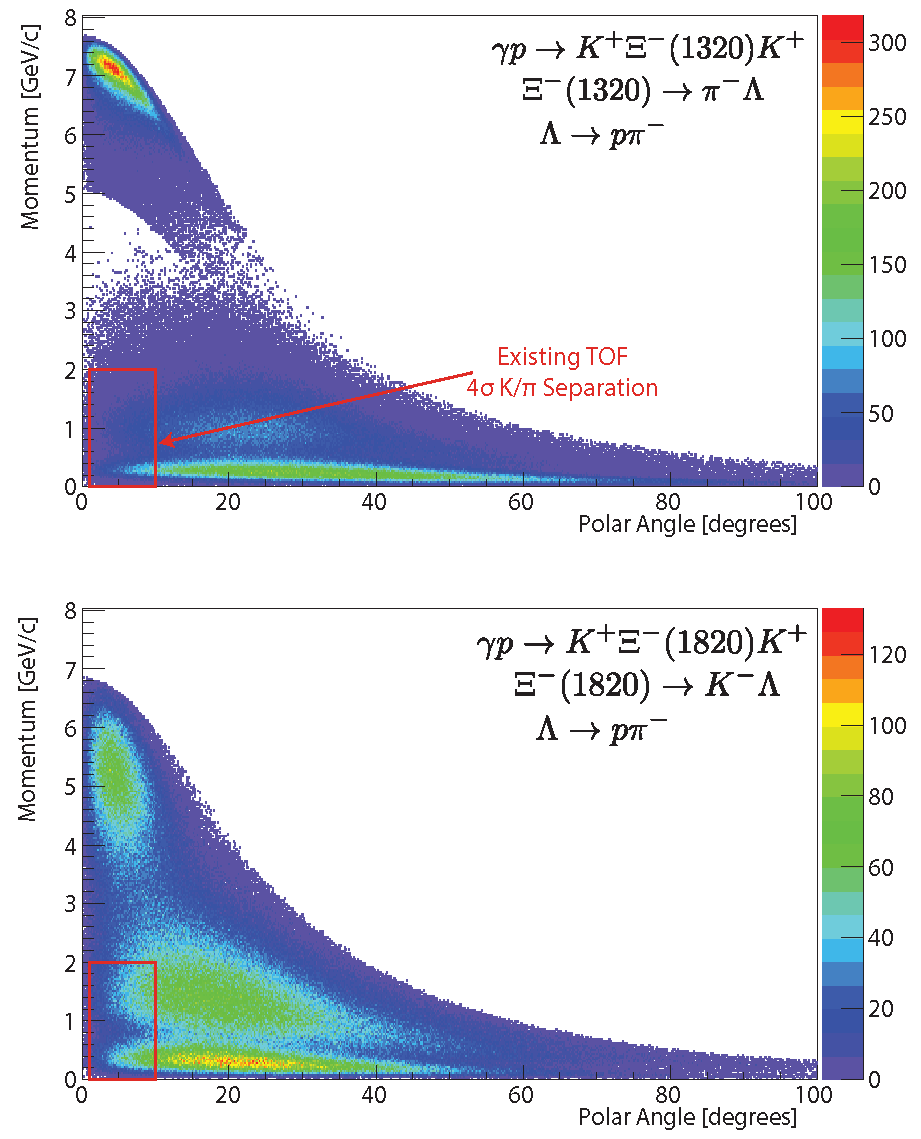 GlueX Proposal (JLAB PAC 39, 40 & 42): „Decays to Strange Final States“
Study excited Ξ states
parity measurement of the g.s. Ξ-
will probably need enhanced kaon identification in forward region
Components of BaBar DIRC for GlueX
A. AlekSejevs et al., arXiv:1305.1523
GlueX proposal to PAC 40
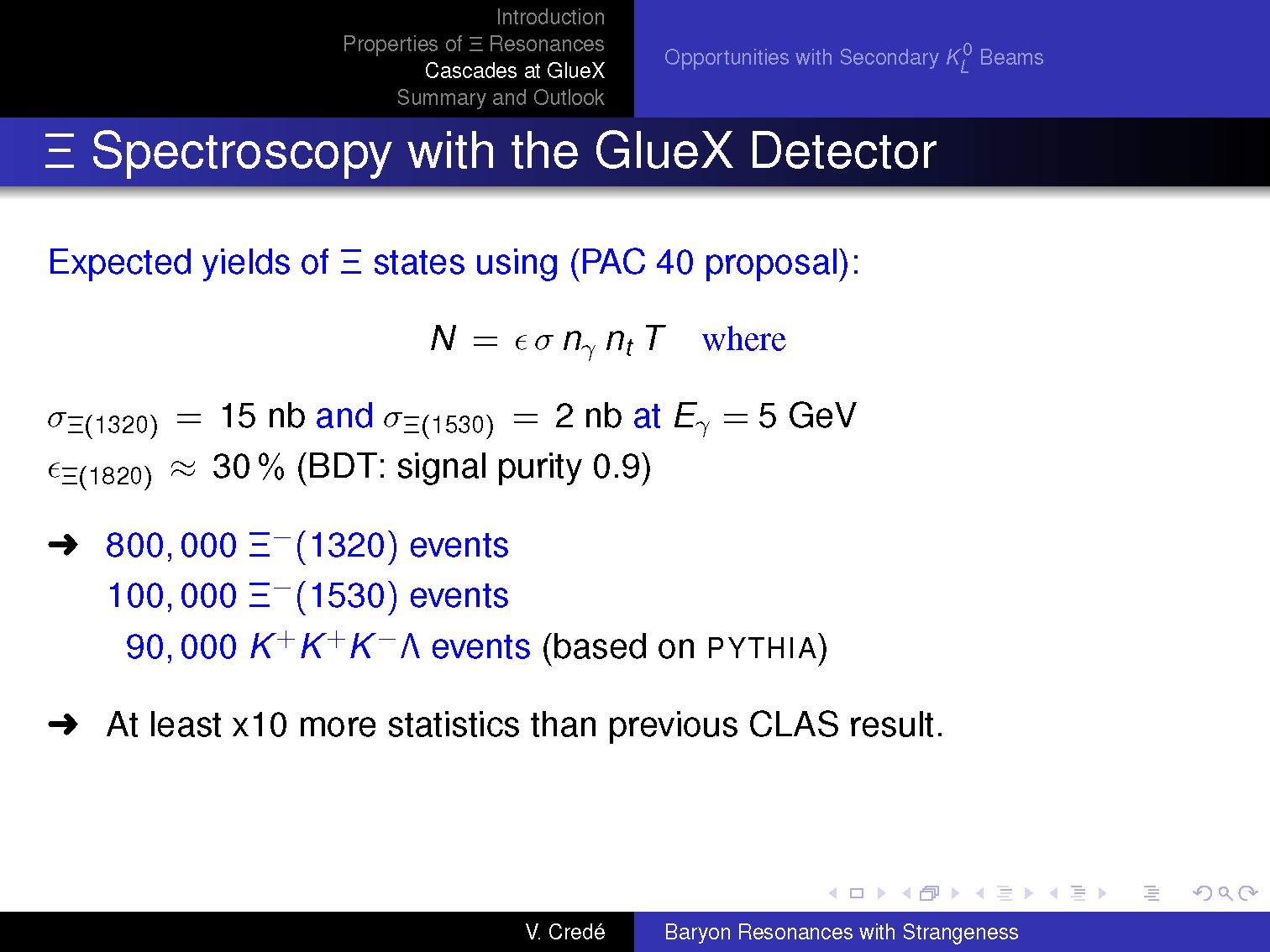 Talk at EMMI Workshop „Resonances in QCD“, GSI Darmstadt, October 12-14, 2015
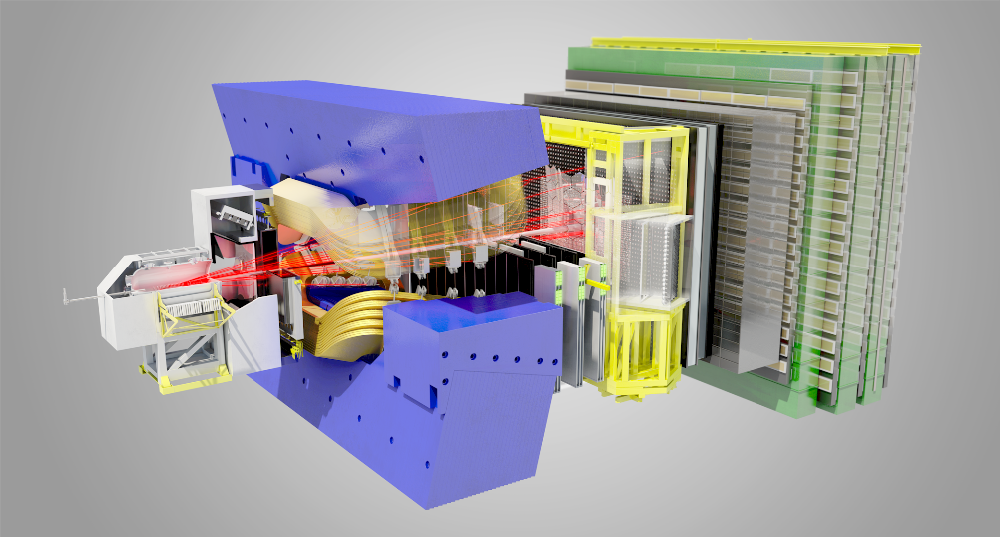 Strange Baryons at LHCb
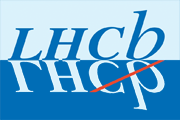 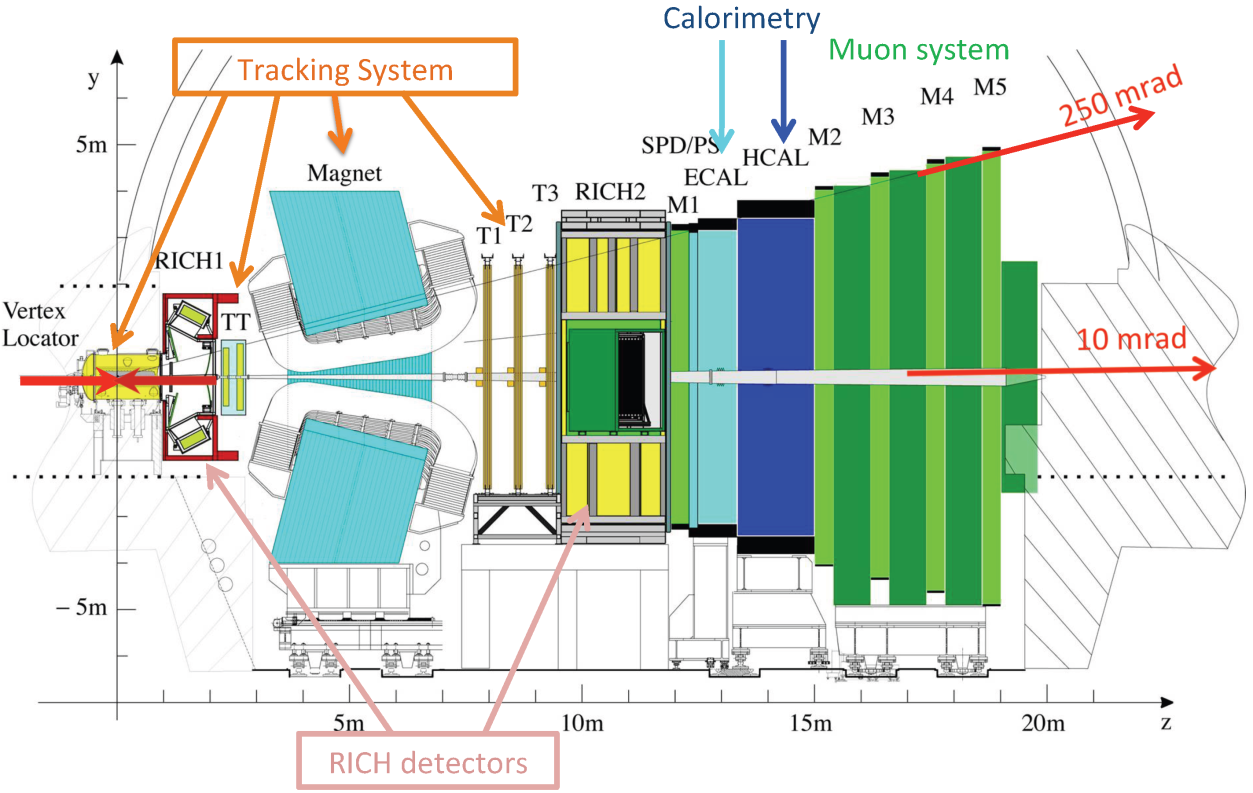 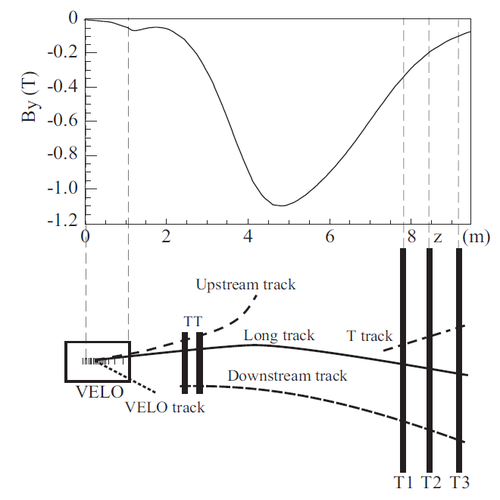 LHCb track types
Patrick Spradlin,  Wednesday
Sebastian Neubert,  Thursday
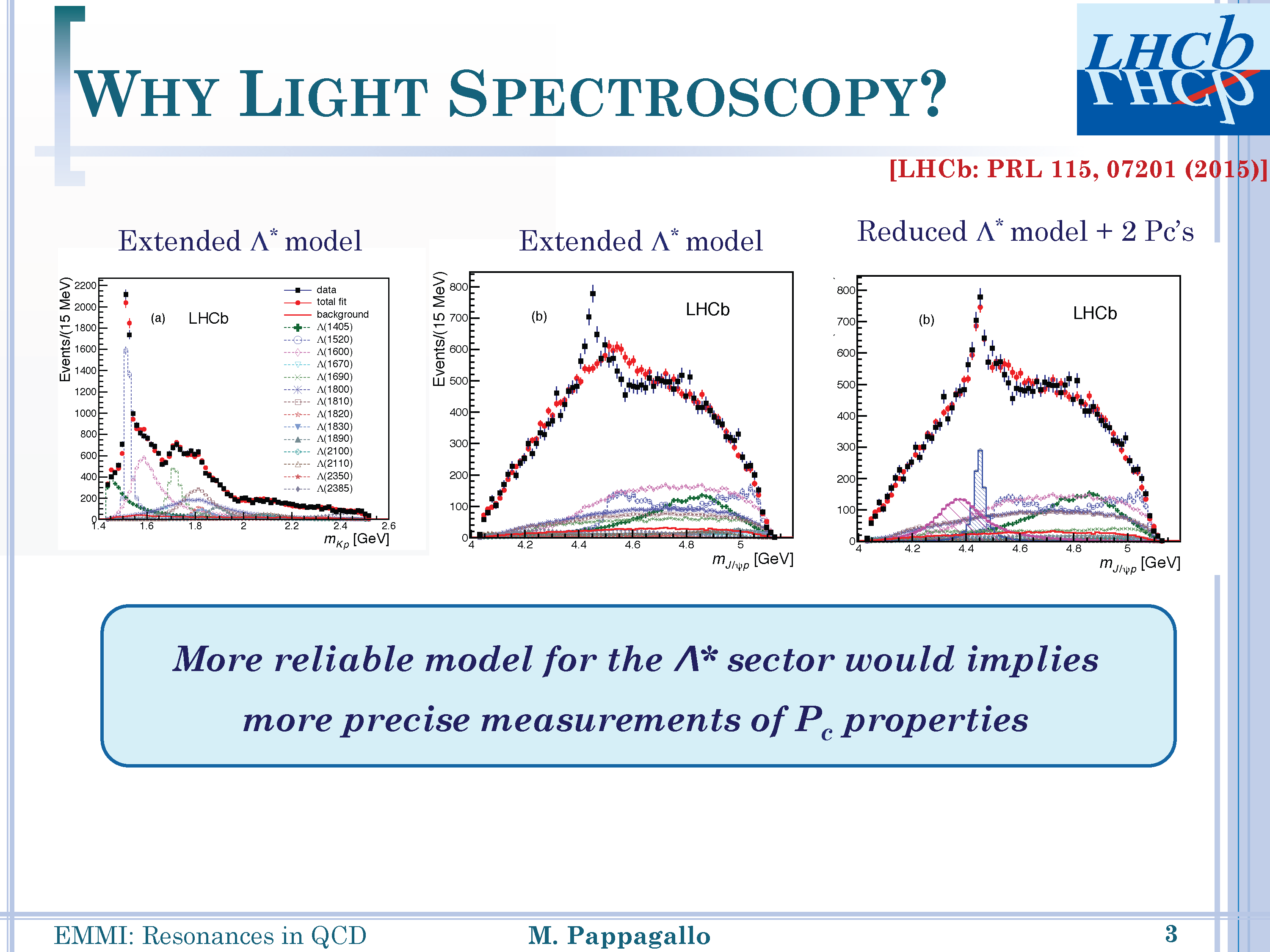 Λb  K Pc  K J/ψ p
Λb  J/ψ Λ*  J/ψ K p
Strange Baryons at LHCb
2015 Run II data: s = 13 TeV
first analysis to study prompt Ξ and Ω production*
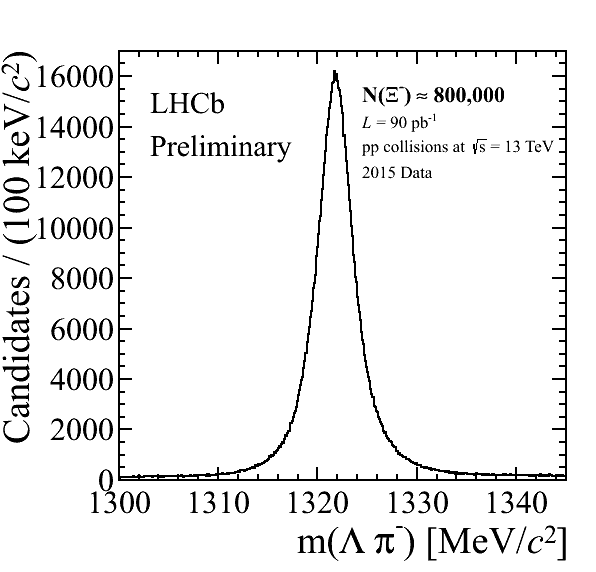 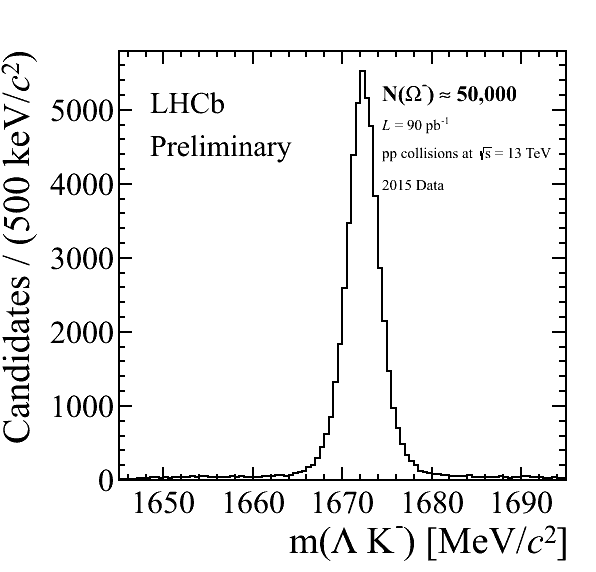 * communicated by M. Pappagallo
Early Physics:  Expected Rates for Strange Baryons
Ξ* / Ω* Studies within the PANDA Physics Program
good case for initial phase with lower L
Λ & Σ spectroscopy can be done in parallel
long runs to measure the X(3872) width in energy scan planned:
parallel trigger for Ξ* and Ω*
p  7.0 GeV/c
Mmax(Ξ*)  2.55 GeV		(Mmax(Ω*)  2.20 GeV)
later: long runs for threshold scan of DsDs(2317)
p  8.8 GeV/c
Mmax(Ω*)  2.61 GeV
Ξ* Production at p = 7.0 GeV/c
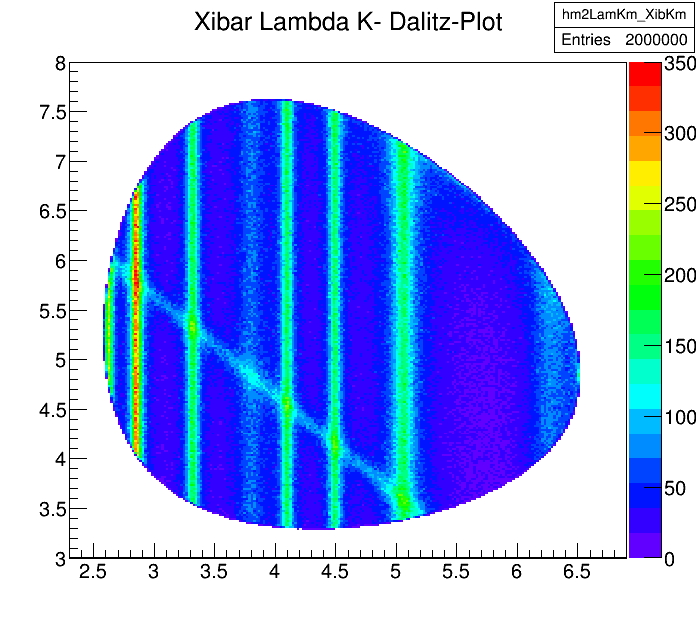 Ξ* Production at p = 7.0 GeV/c
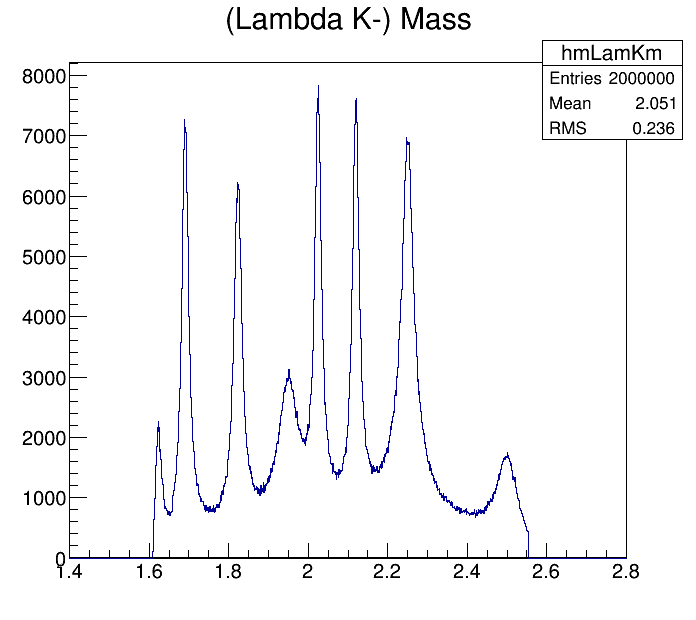 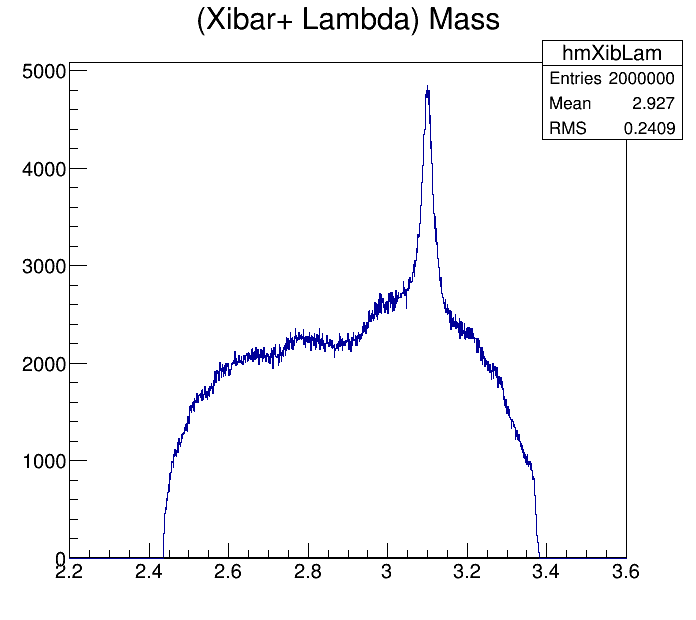 Ξ* Production at p = 7.0 GeV/c
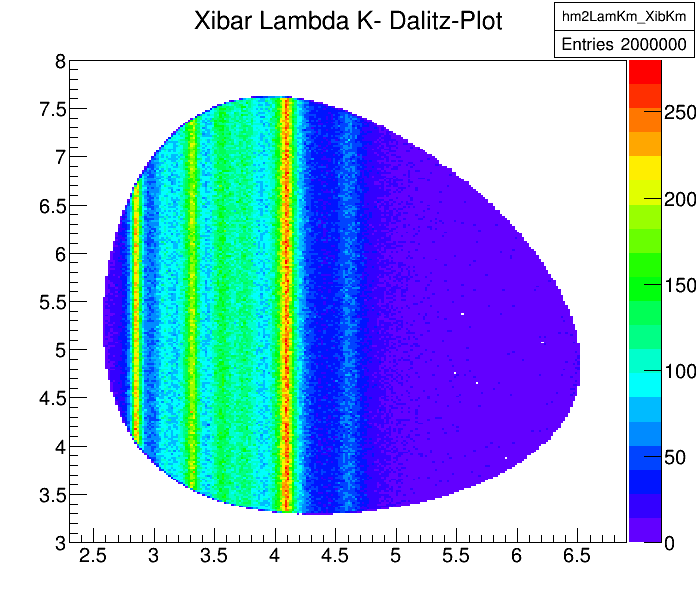 same as before but Ξ* states taken from          M. Pervin, W. Roberts, PRC 77 (2008) 025202:
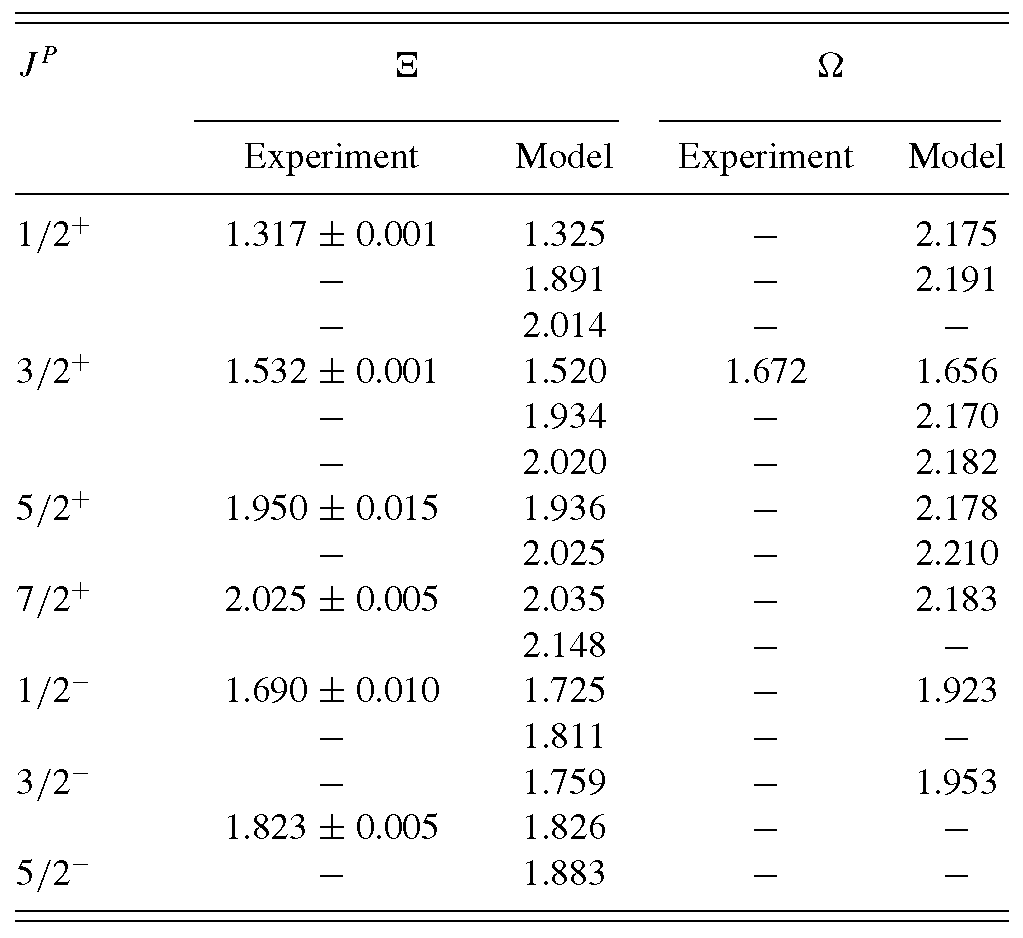 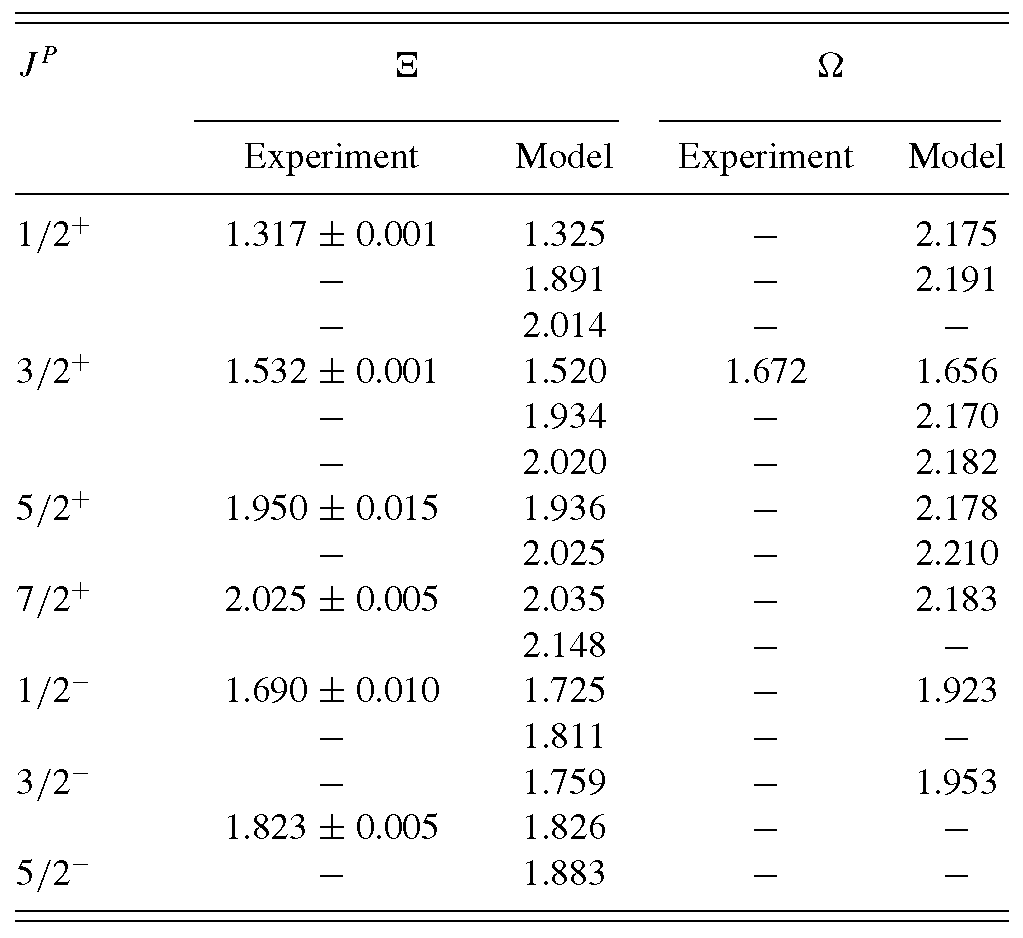 M. Pervin, W. Roberts,
PRC 77 (2008) 025202
Ξ* Production at p = 7.0 GeV/c
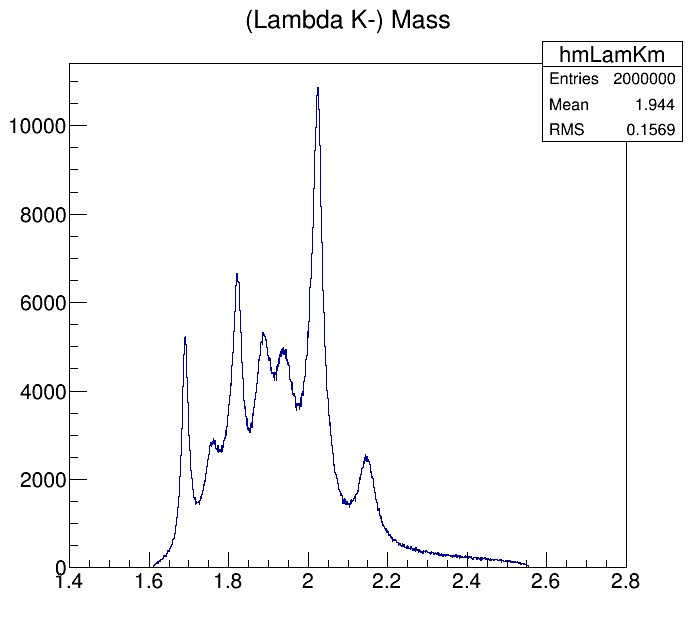 Ω* Production at p = 7.0 GeV/c
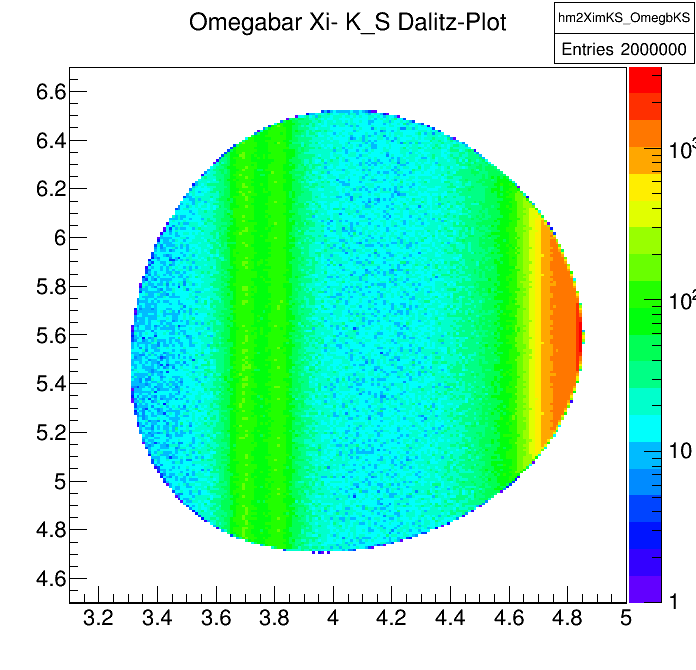 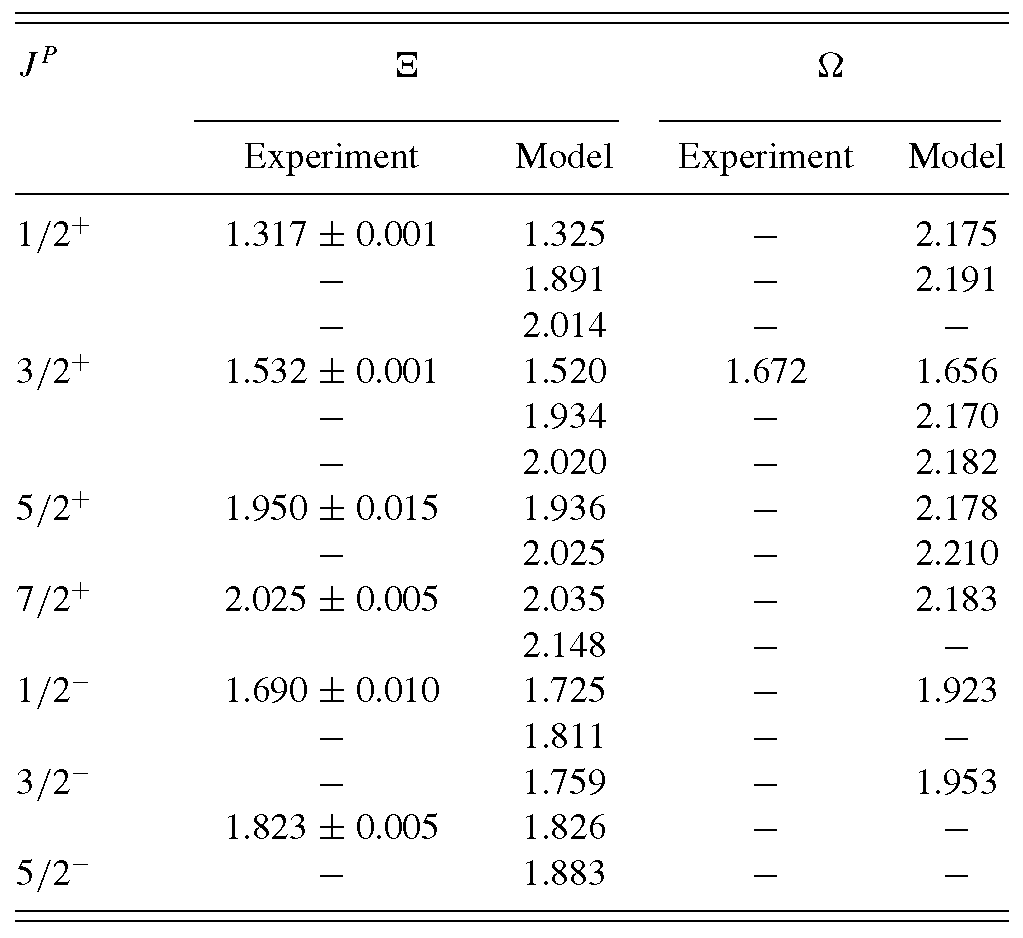 Ω* Production at p = 7.0 GeV/c
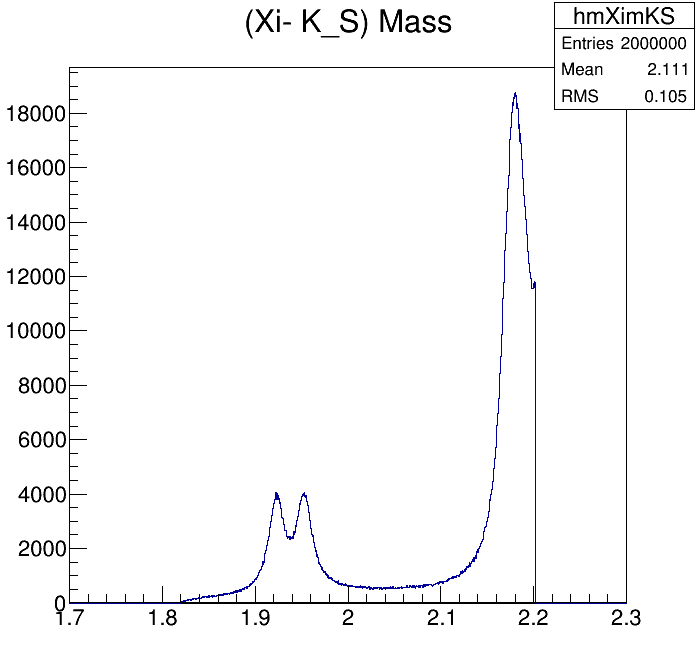 Issues in MC Event Generation